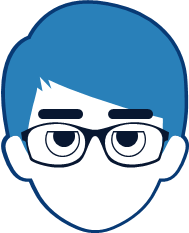 嘉文钱个人简历
Kevin Chin’s Resume
禁止作商业用途，违者必去律师信
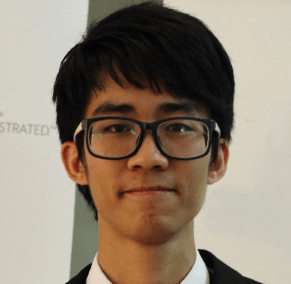 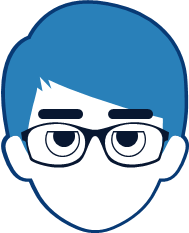 嘉文钱
Kevin Chin
2014年毕业
关于我的三个关键词
Keywords about me
90后
设计
电商
90
后
后
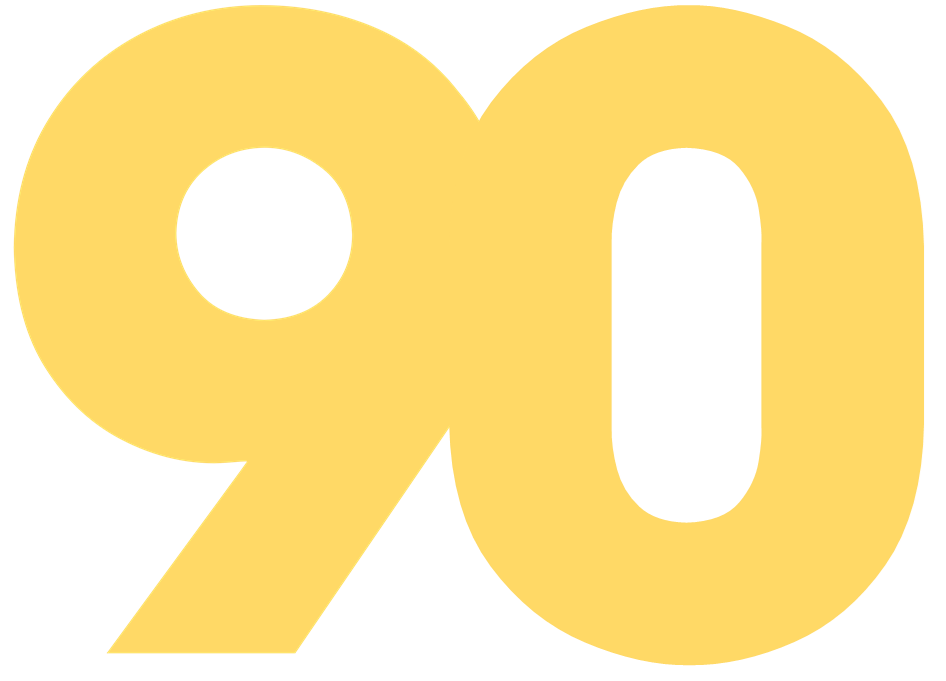 我是一个
有激情
爱思考
勤动手
的
设 计
设计
我热爱
我关注
虽然我不是美术专业
但我有信心做得更好
电 商
电
商
我主修
务
子
电子商务给我商业的思维
让我关注商务发展大趋势
校内校外
工作经历
2011
这里填写您的经历
这里填写经历详细内容，可用粗体强调
5月 – 8月
2012
这里填写您的经历
这里填写经历详细内容，可用粗体强调
5月 – 8月
2012
11月
这里填写您的经历
至
2013
这里填写经历详细内容，可用粗体强调
2月
2012
这里填写您的经历
9月
这里填写经历详细内容，可用粗体强调
至
可以根据具体情况，添加行数
2013
6月
2013
这里填写您的经历
这里填写经历详细内容，可用粗体强调
4月 – 5月
2013
这里填写您的经历
这里填写经历详细内容，可用粗体强调
可以根据具体情况，添加行数
7月 – 11月
我热爱设计
设计给我很多乐趣
海报设计
” ”
给我  图  抒己见的乐趣
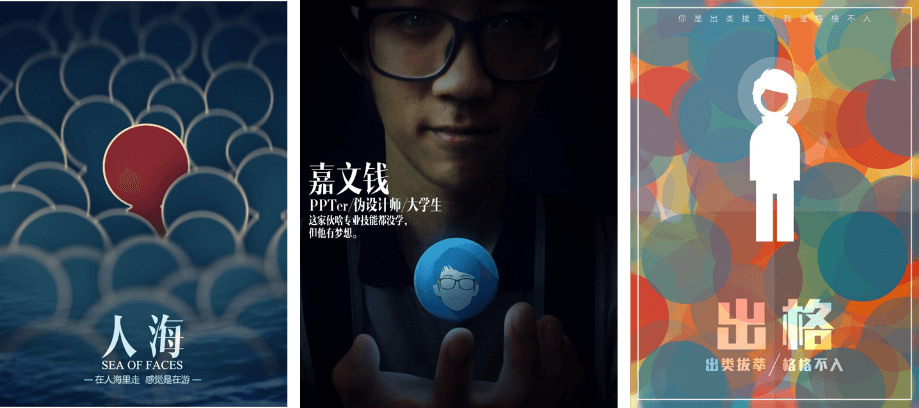 表达想法的设计
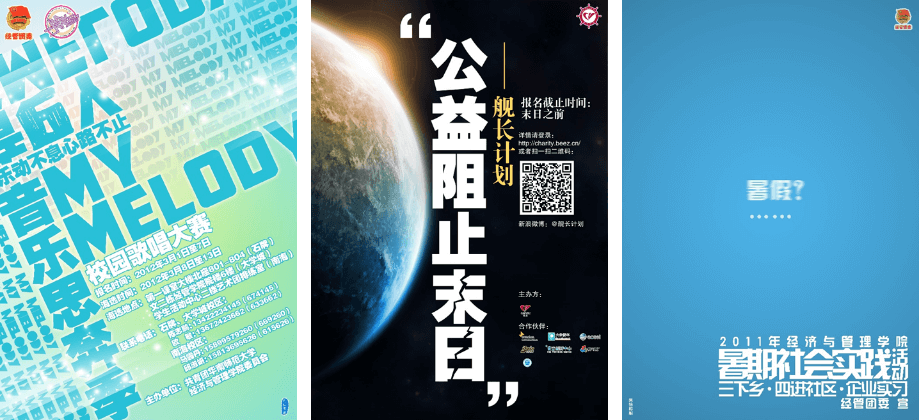 活动项目的设计
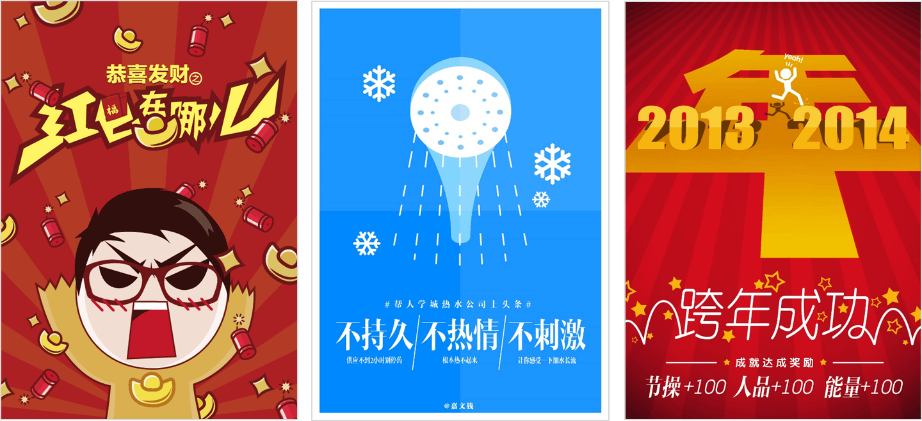 贴近生活的设计
PPT
设计
给我提炼信息、构思创意的乐趣
2013创行中国创新公益项目大赛PPT（节选）
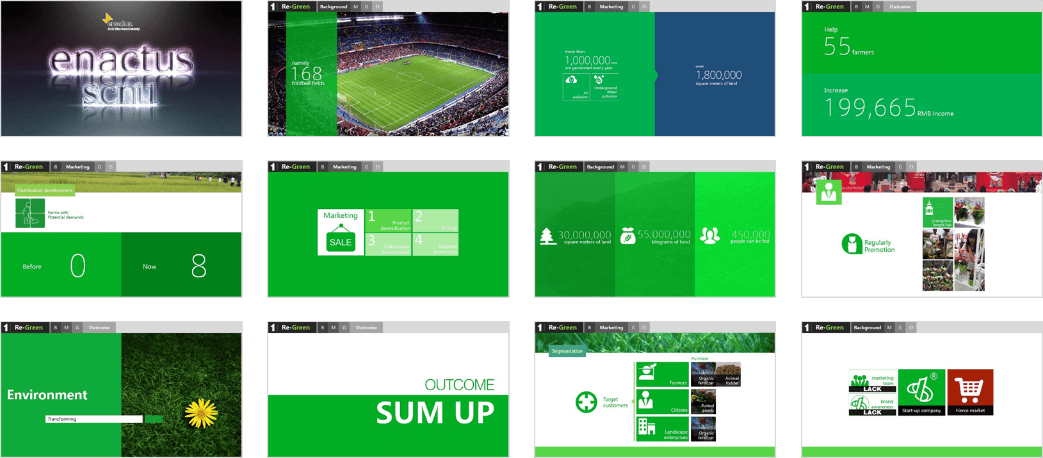 2013创行中国创新公益项目大赛PPT（节选）
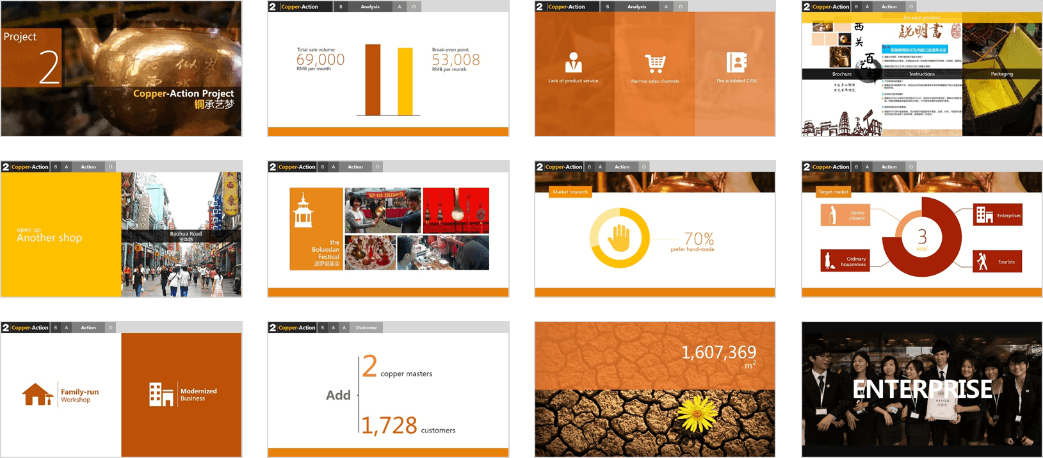 设计教程
给我与人分享的乐趣
“
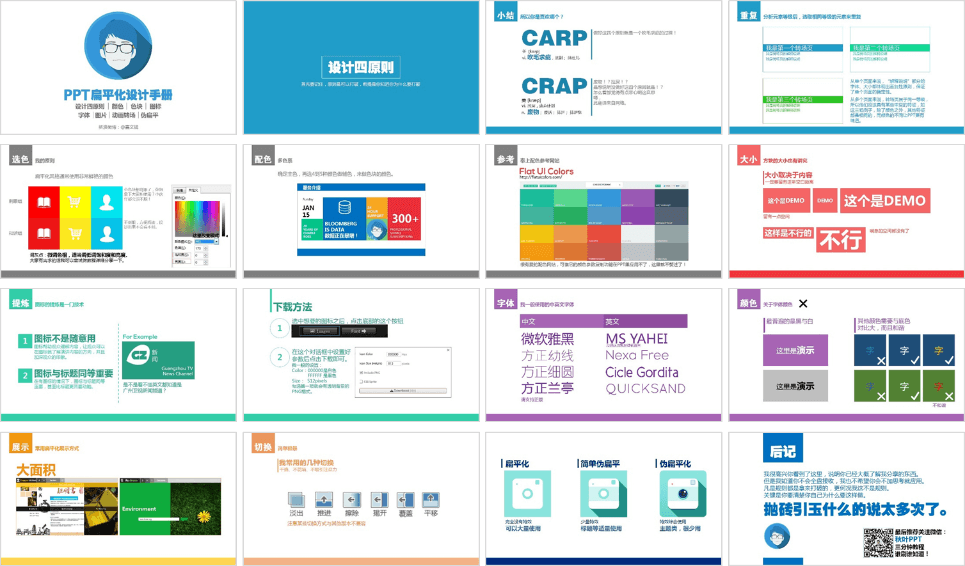 “
PPT扁平化风格设计手册
在新浪微博转发
2000次
近
PPT源文件下载
3500次
达
“
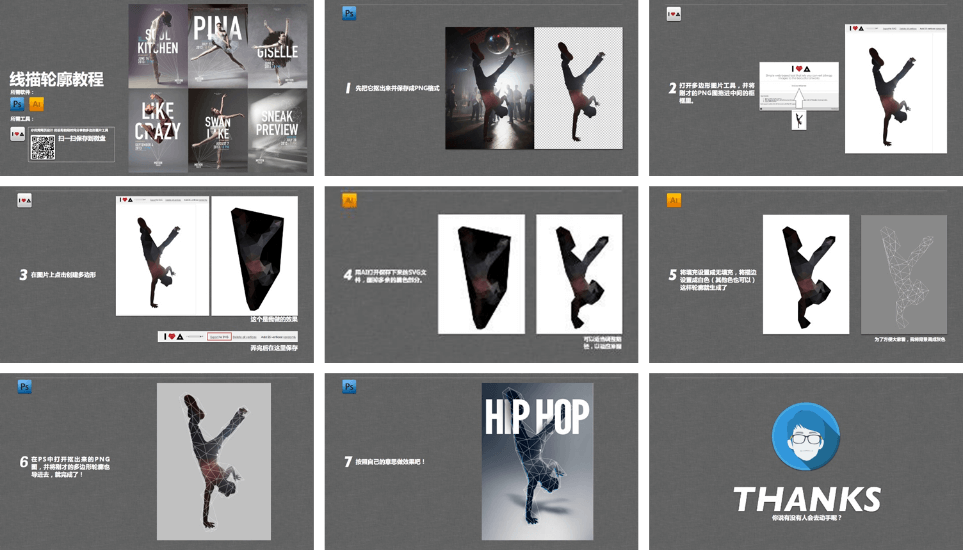 “
PS AI
线描轮廓教程
在新浪微博转发
700次
达
摄影
给我捕捉美丽的乐趣
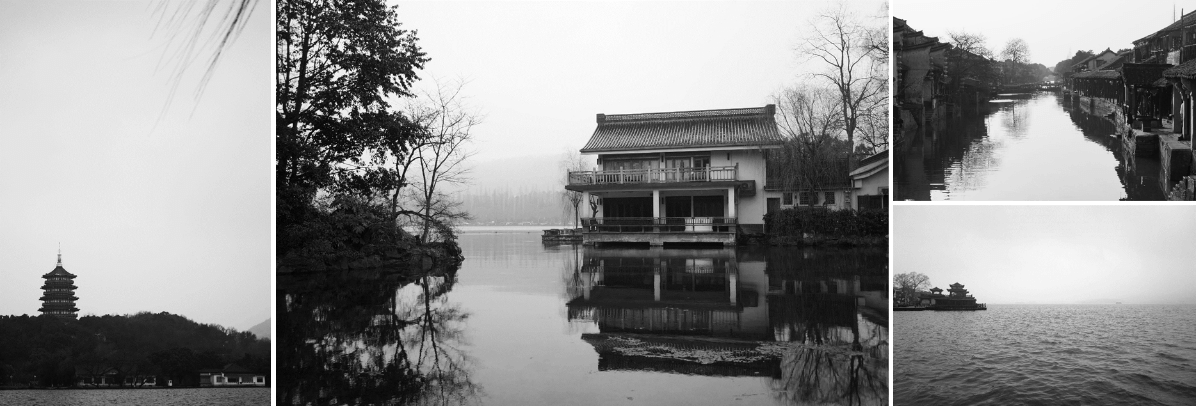 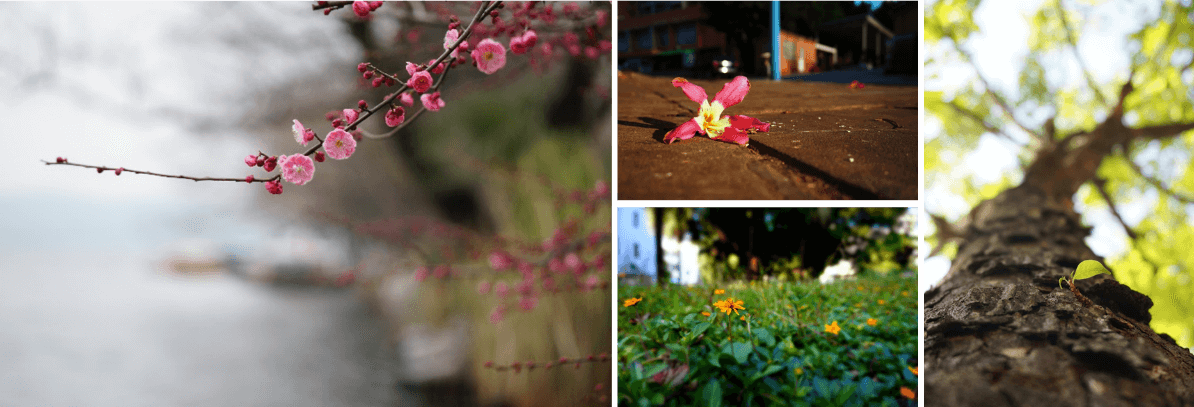 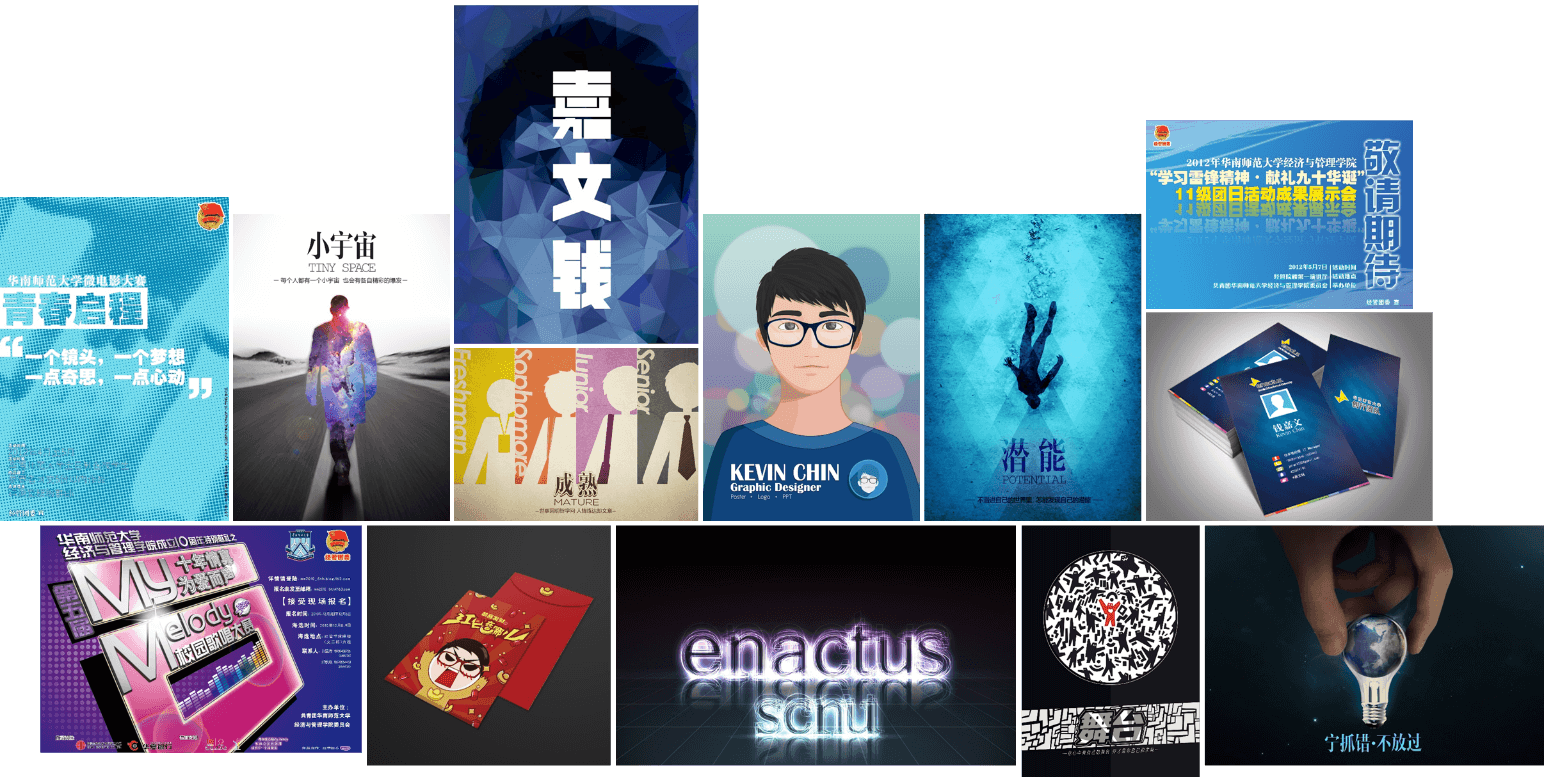 其他作品
我自学设计，没有半途而废
这里是
你的求职宣言
可以根据情况，使用不同颜色
以及不同大小的字体
诚意寻找XX相关（XXXX）的工作！
工作地点：XXX